Biology 1: Ms Duncan
Photosynthesis: An Overview
Vocabulary(KIM chart)
Chloroplast
Thylakoid
Granum
Stroma
Pigment

Chlorophyll
Glucose
Oxygen
Carbohydrates
Photosynthesis Equation
carbon dioxide  +  water                 glucose+ oxygen
Light
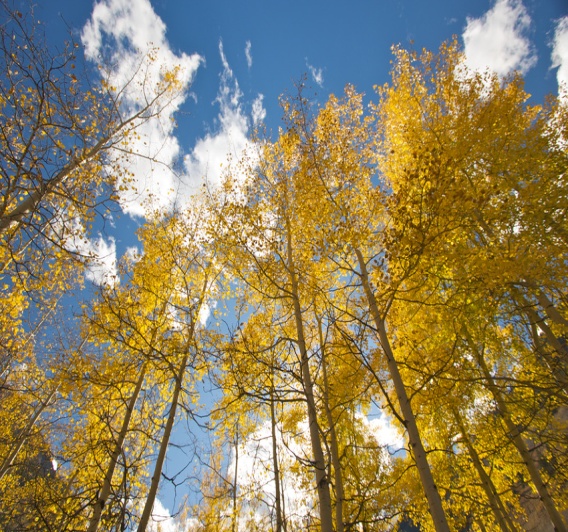 Photosynthesis Equation
6CO2+  6H2O                     C6H12O6 + 6O2
Light
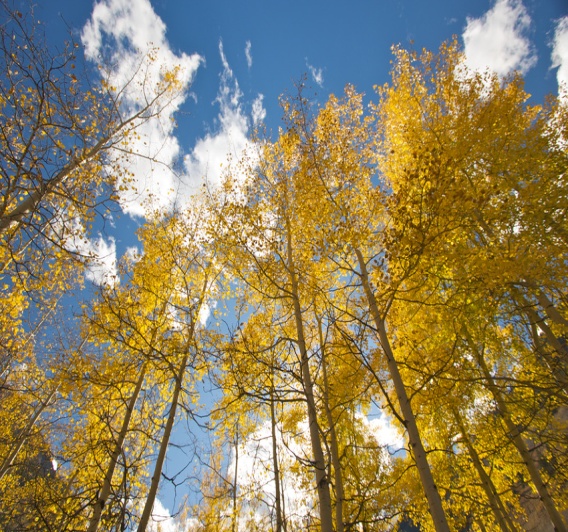 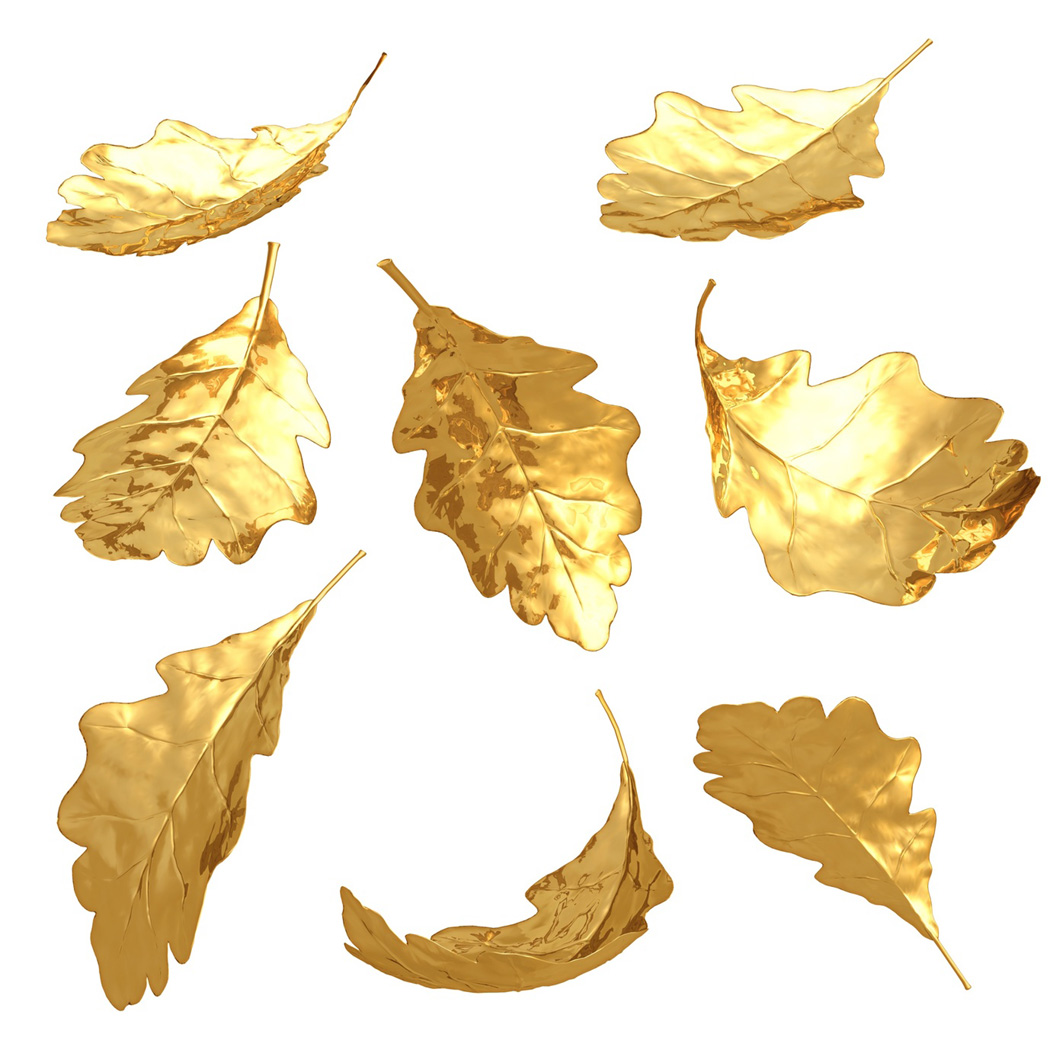 How do we know?!
Jan Van Helmont
1600’s
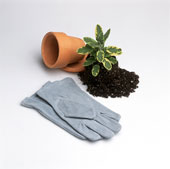 Jan Van Helmont
1600’s
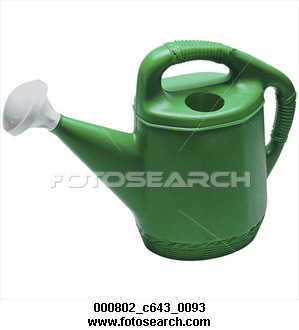 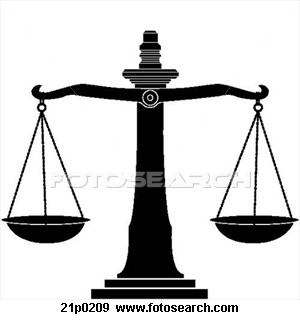 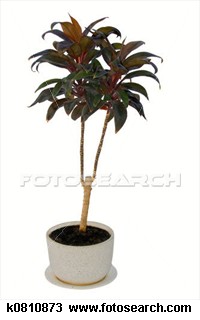 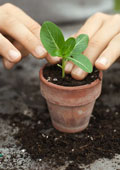 Measures soil at planting time
Measures soil again after growth
Waters the plant
Jan Van Helmont
1600’s
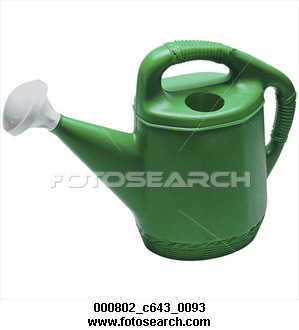 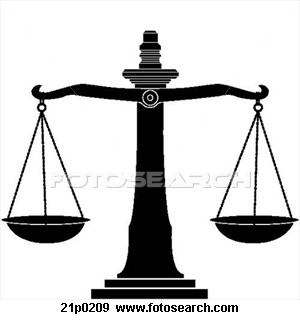 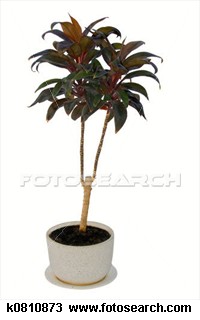 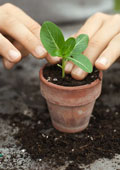 No change in soil mass!!!!
Jan Van Helmont
1600’s
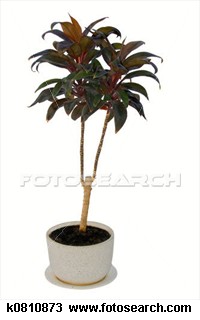 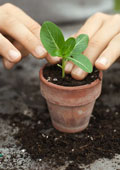 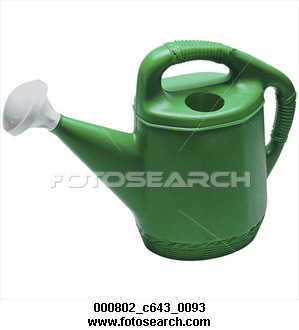 The water contributed to the mass of the plant…not the soil!!!!
Jan Van Helmont
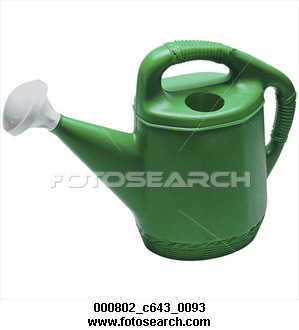 1600’s
Contribution to science?
The “hydrate” portion of carbo - ”hydrate”
Joseph Priestly
Click!
1771
Contribution to photosynthesis?
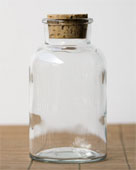 Plants produce oxygen
Sprig of mint for a few days
Candle burned longer
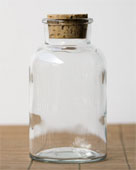 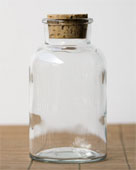 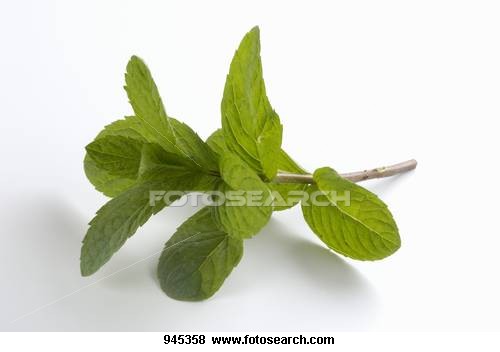 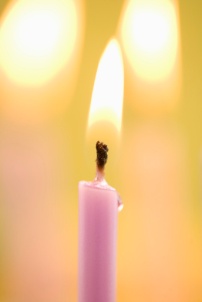 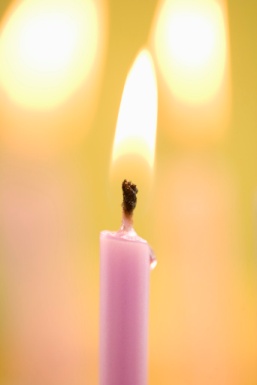 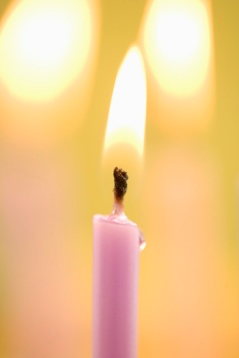 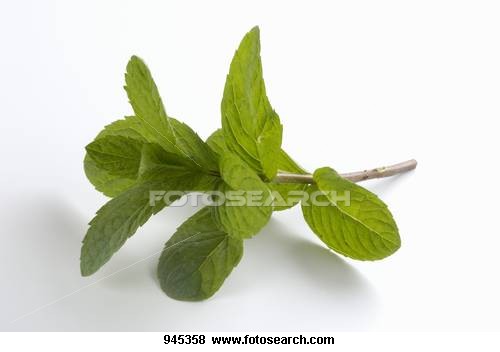 Jan Ingenhousz1779
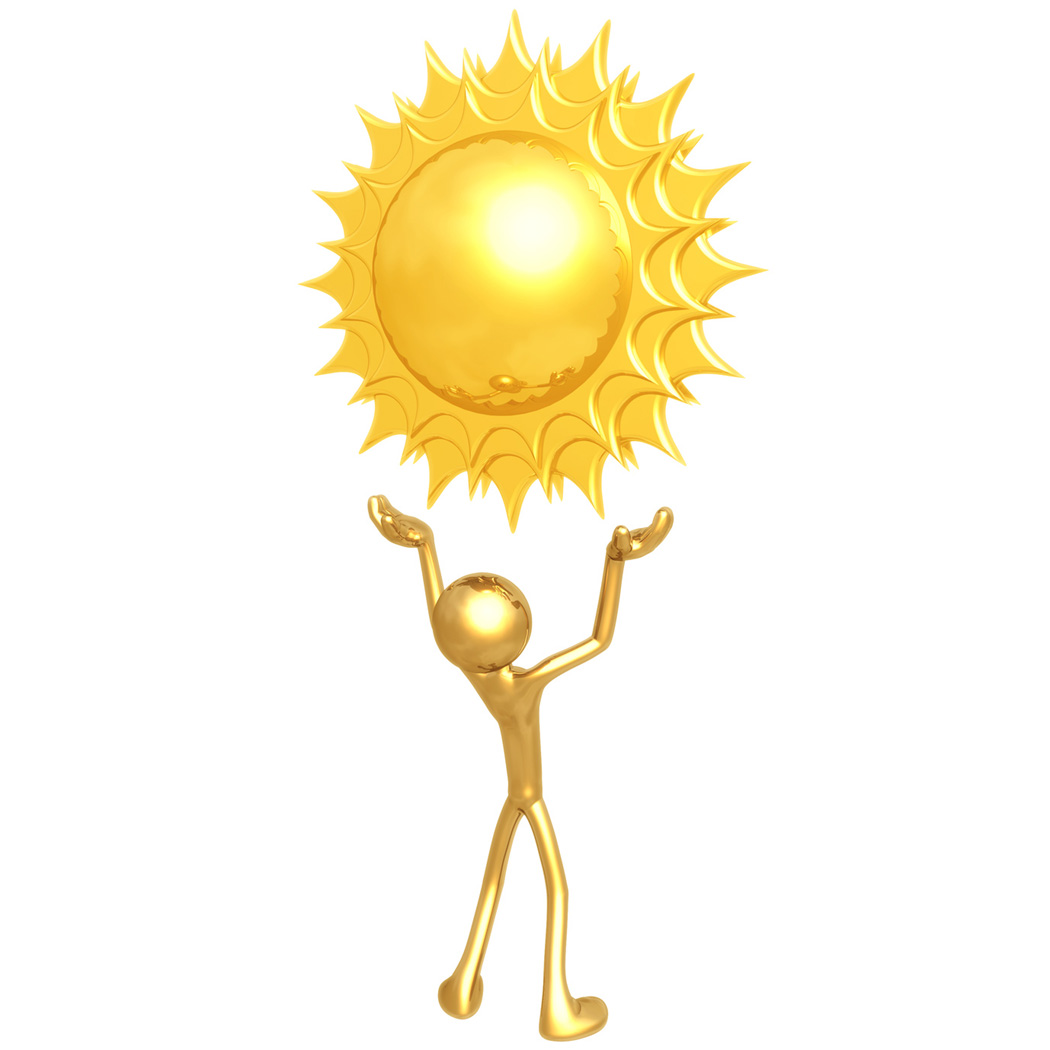 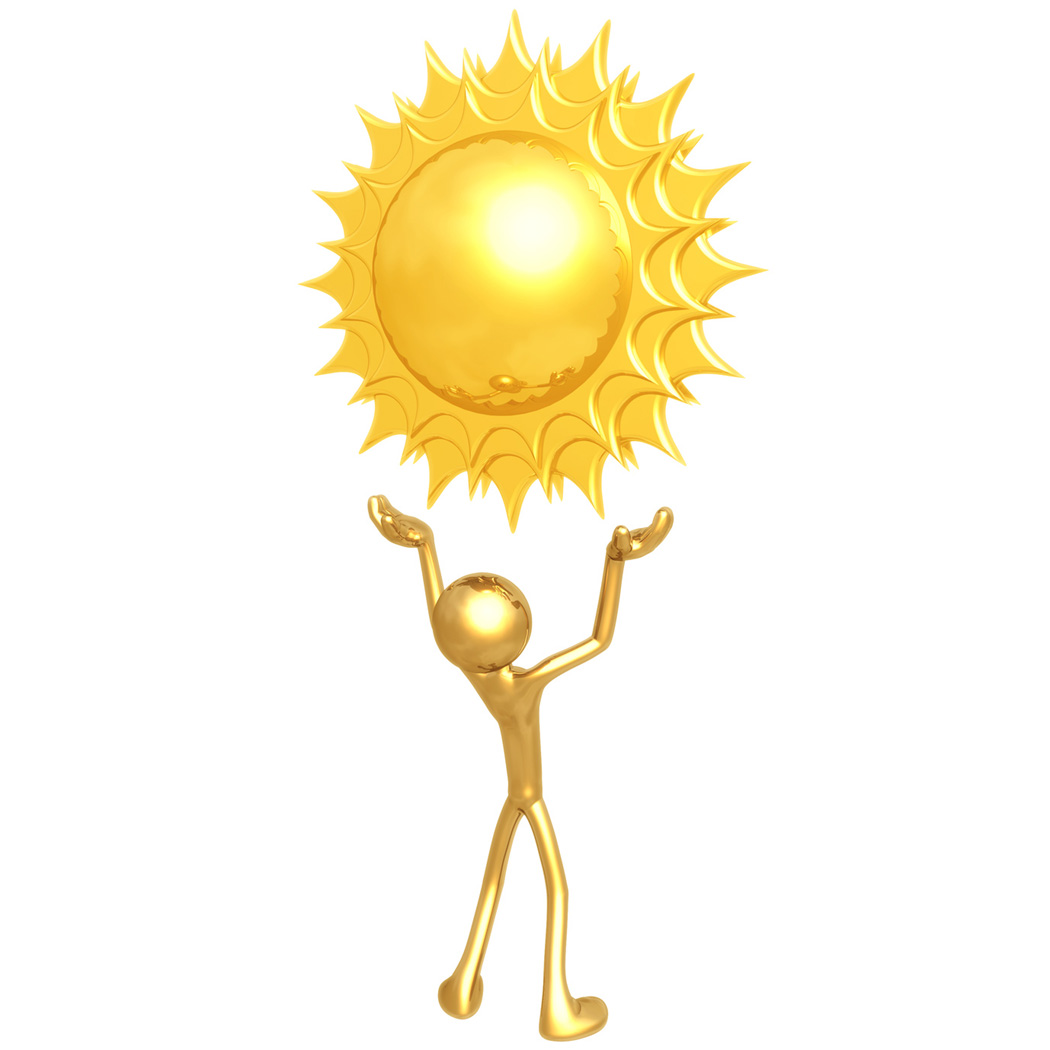 Plants only produce oxygen in the presence of light.
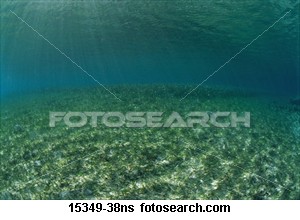 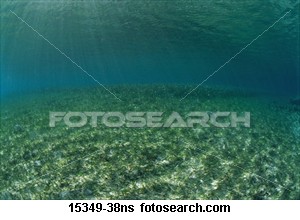 NO oxygen bubbles
oxygen bubbles
Light
6CO2+  6H2O                     C6H12O6 + 6O2
The experiments performed by van Helmont, Priestley, and Ingenhousz led to work by other scientists who finally discovered that, in the presence of light, plants transform carbon dioxide and water into carbohydrates, and they also release oxygen.
The Role of Pigments and Light
In addition to CO2 and H2O, plants need chlorophyll and light
Light is a form of energy, so any compound that absorbs light also absorbs energy from that light.
The molecule that absorbs light in a plant is chlorophyll
Chlorophyll
Chlorophyll absorbs all light, EXCEPT green, which is why a plant looks green
This energy is transferred to electrons, which power photosynthesis
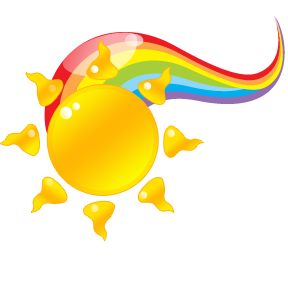 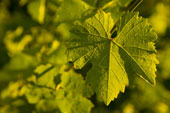 Chlorophyll – wavelength absorption
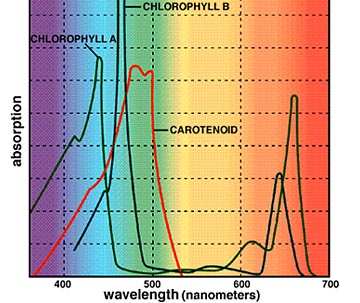 Chlorophyll α
Chlorophyll B
Carotenoids – another plant pigment, absorbs green